Top pokemons favoritos
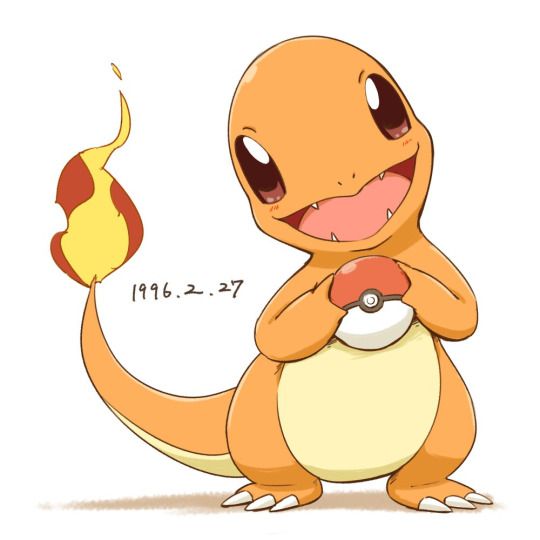 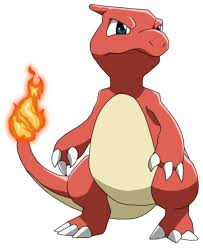 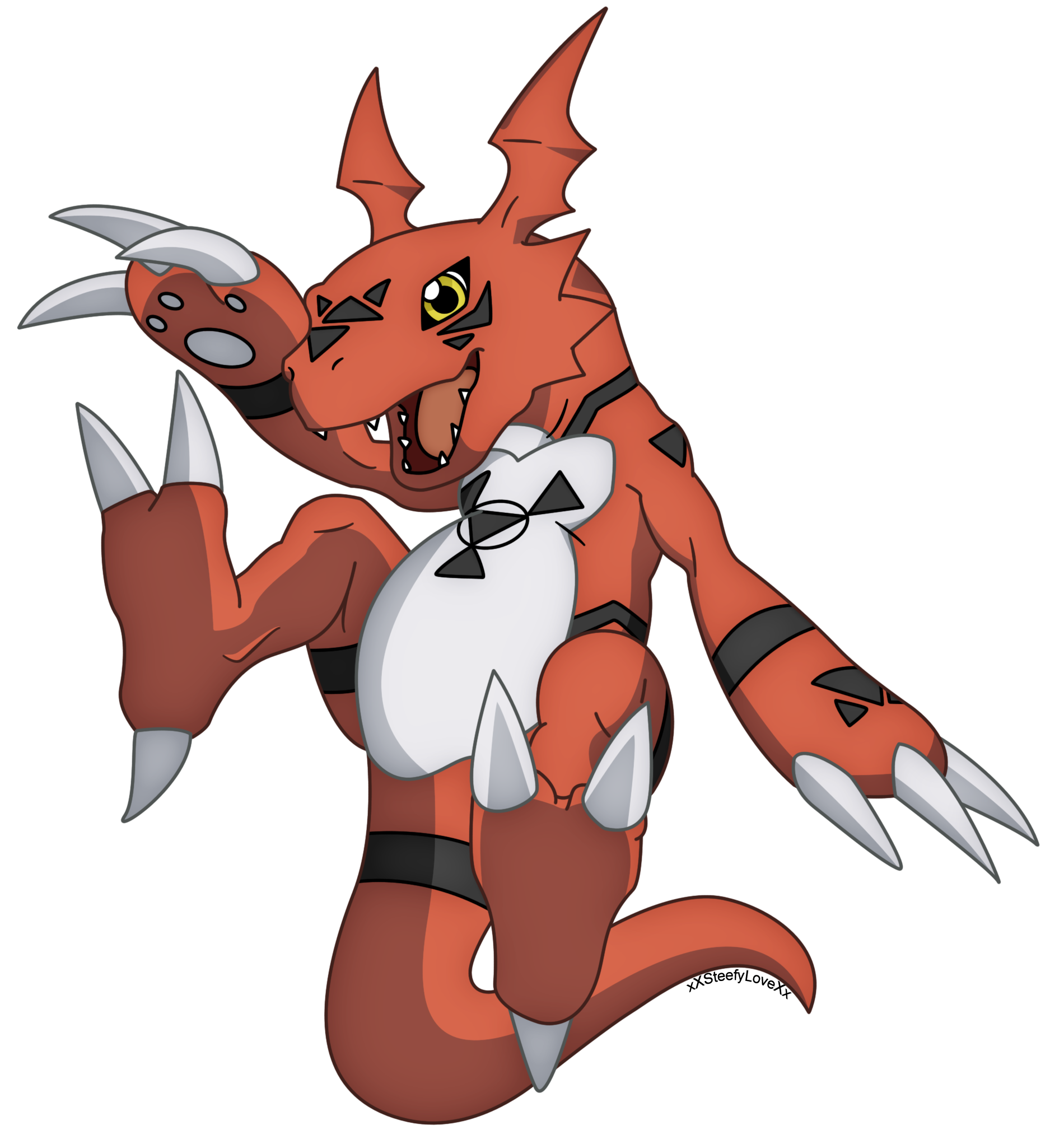 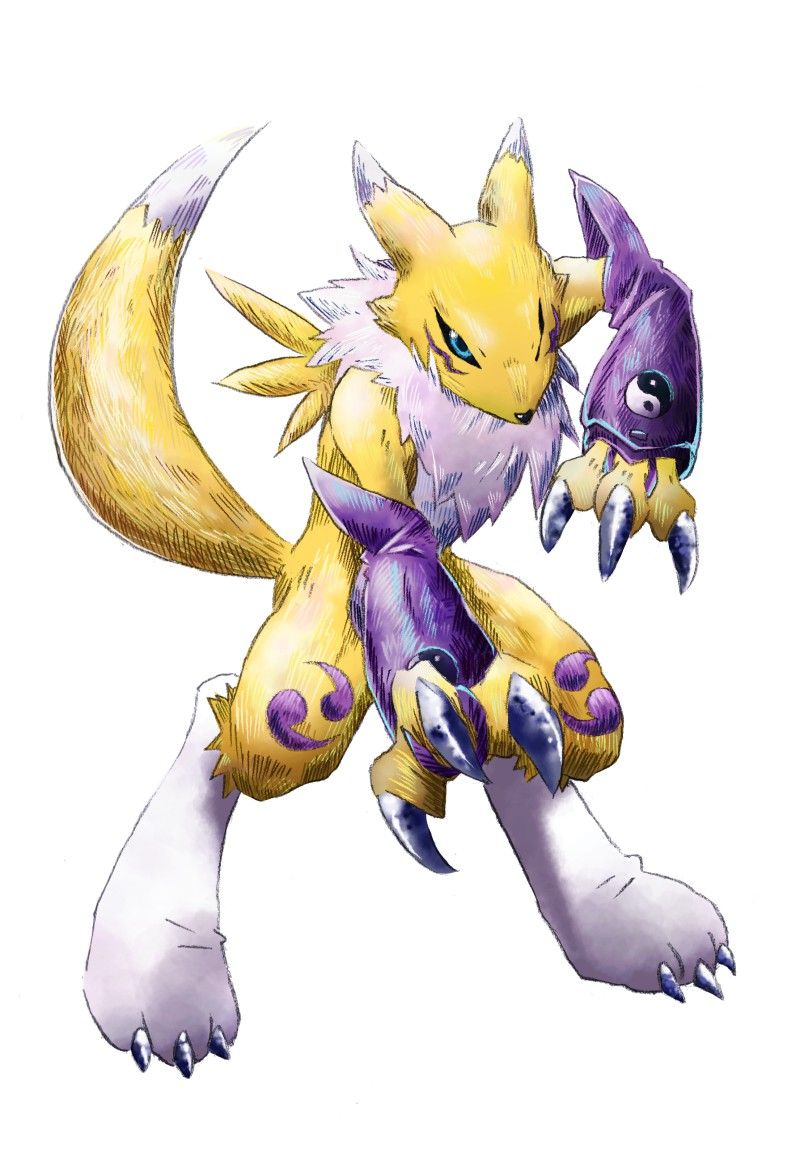